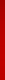 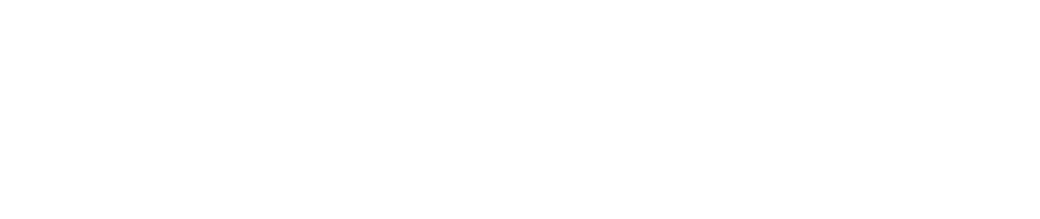 Industrial and Manufacturing Systems Engineering
Supply Chain Design for Chemicals from Biomass
Constraints
Motahareh Kashanian and Dr. Sarah M. Ryan
BACKGROUND & MOTIVATION
MODEL
PROBLEM SETTING
Defining Decision Variables
CO2 Emission
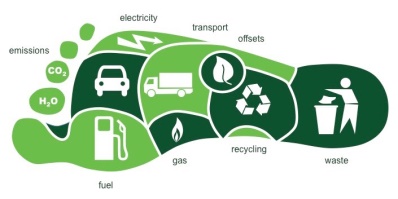 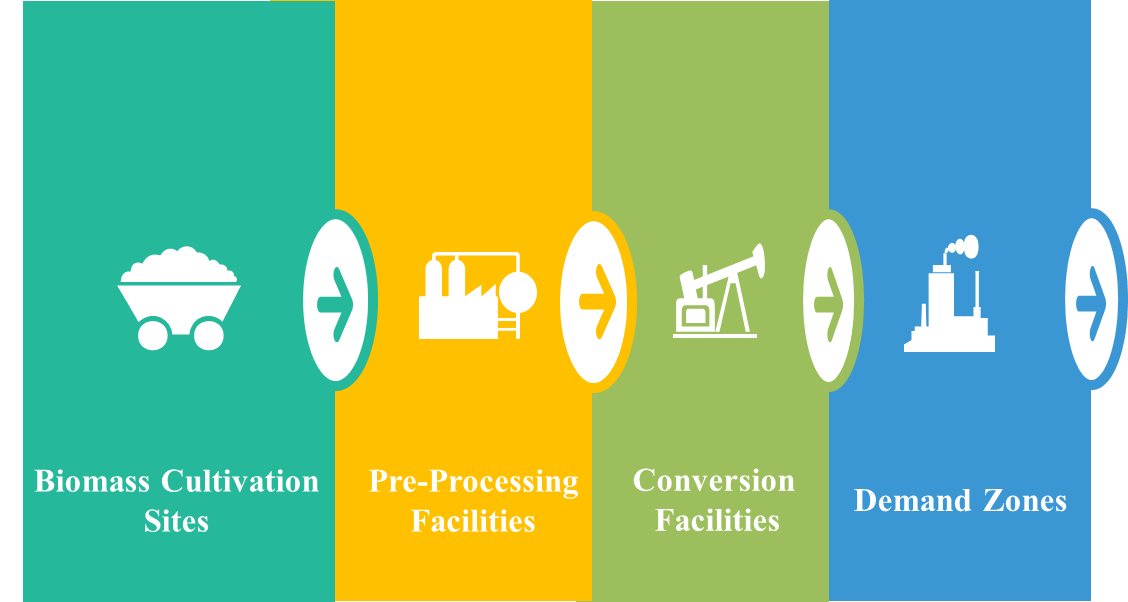 Objective: Minimize Total Annual Costs
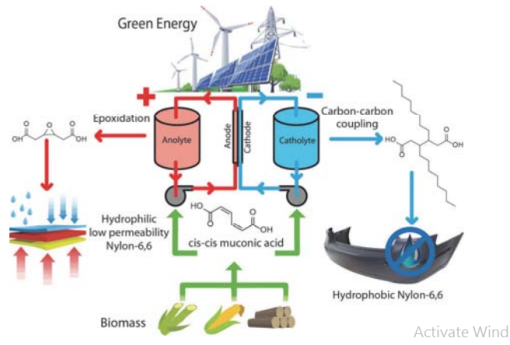 Total Annual Cost = (annualized) Fixed facilities cost + biomass production cost + preprocessing cost + chemical production cost + transportation cost
Constraints
Cultivation sites
(if built in location i), respect limit on available land 
Limit on yield in each time stage
Conservation of (bio)mass
Inventory balance at each time stage, accounting for deterioration
Preprocessing facilities 
Respect capacity limits
Inventory balance at each time stage
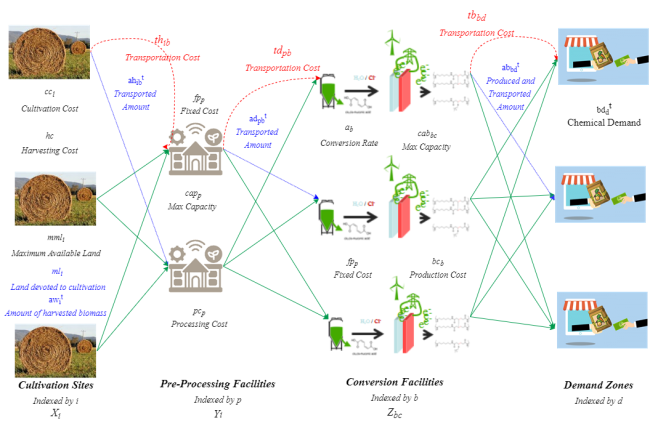 Conversion facilities
 Generalized conservation of flow considering conversion rates for biomass to chemicals 
Respect capacity limits
Demand zones
Satisfy demands for final products
Supply Chain Network Design
Promoting Economic Sustainability Through Supply Chain Optimization:
Determining the strategic investment decisions on location and scale of facilities 
Determining the operational decisions on collecting and transporting feedstock to the fermenters, MA from the fermenters to the EFRs, and chemicals to markets
CO2 emissions are causing climate change.
The chemical industry will need to switch to renewable energy.
Electrochemistry has shown promise for producing chemicals from biomass.
Distributed electrochemical manufacturing of novel monomers from biomass for the production of performance-advantaged polyamides.